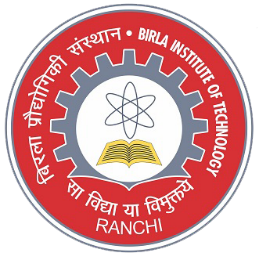 BIRLA INSTITUTE OF TECHNOLOGY, MESRA, RANCHI
(Deemed University under Sec. 3 of the U.G.C. Act 1956)
Admission Notification 
5-Year Integrated M. Sc. Programme in Physics (Mesra Campus)
Salient Features

The 1st year of Integrated M.Sc. Physics will be common with B.Tech programs.
After completion of 1st year, students are eligible for branch sliding from IMSc to B.Tech., as per institute rules and regulations.
Exit options as per the National Education Policy-2020 (NEP-2020).
On successful completion of 4 years of study, students can opt for exit with either B.Sc. Physics (Honours) or B.Sc. Physics (Honours with Research) degrees.
Students can opt for a Minor in any one of the following disciplines:
Computer Science
Electronics and Communication
Electrical and Electronics
Mathematics and Computing

Eligibility Criteria and Admission Process
Candidates must have a valid JEE (Main) score. 
Candidates must have passed Class 12 (or equivalent examination) with Physics, Mathematics, English, Chemistry (or Biology/ Biotechnology/ Technical Vocational subject) with minimum 75% (65% for SC/ST and PwD) aggregate marks in five subjects.
Seat allocation will be done through CSAB (Central Seat Allocation Board) / JoSAA (Joint Seat Allocation Authority) Based on AIR in JEE (Main).
About the Institute
Established in 1955 by visionary philanthropist-industrialist the late Mr. B.M. Birla, it is one of the premier destinations for engineering and science education in India. The campus at Mesra is completely residential, self-contained with excellent hostel facilities. There are over 10,000 students at Mesra along with other centres.
About Department of Physics
The Department of Physics was established in 1955. The Department offers Ph.D. in the area of Science and Technology, M. Sc. Physics, Integrated M. Sc. in Physics and B. Tech Physics course. The Department has a strong pool of highly qualified and motivated faculty members. The Department is well supported financially through “Fund for Improvement in Science & Technology Infrastructure” (FIST) Programme of the Department of Science and Technology, New Delhi twice, under Special Assistance Programme (SAP) of the UGC. The Department has also received significant funds under TEQIP–I & II phases.   At present, the Department has many ongoing research projects sponsored by UGC, DST, SERB, BRNS, ARDB, ISRO, DRDO and CSIR.

Contact:Dr. S. K. Sinha, Professor and Head
Email : physics.office@bitmesra.ac.in; hod.phy@bitmesra.ac.in; Mobile: 9430195009
Dr. Rajeev Kumar, Asst. Professor
Email: kumarrajeev@bitmesra.ac.in; Mobile: 8902781883
Website www.bitmesra.ac.in